Презентация «Экологическая тропа»
Подготовил : воспитатель МКДОУ д/с №3
Агафонова Лариса Николаевна
Хозяин тропы в гостях  у детей
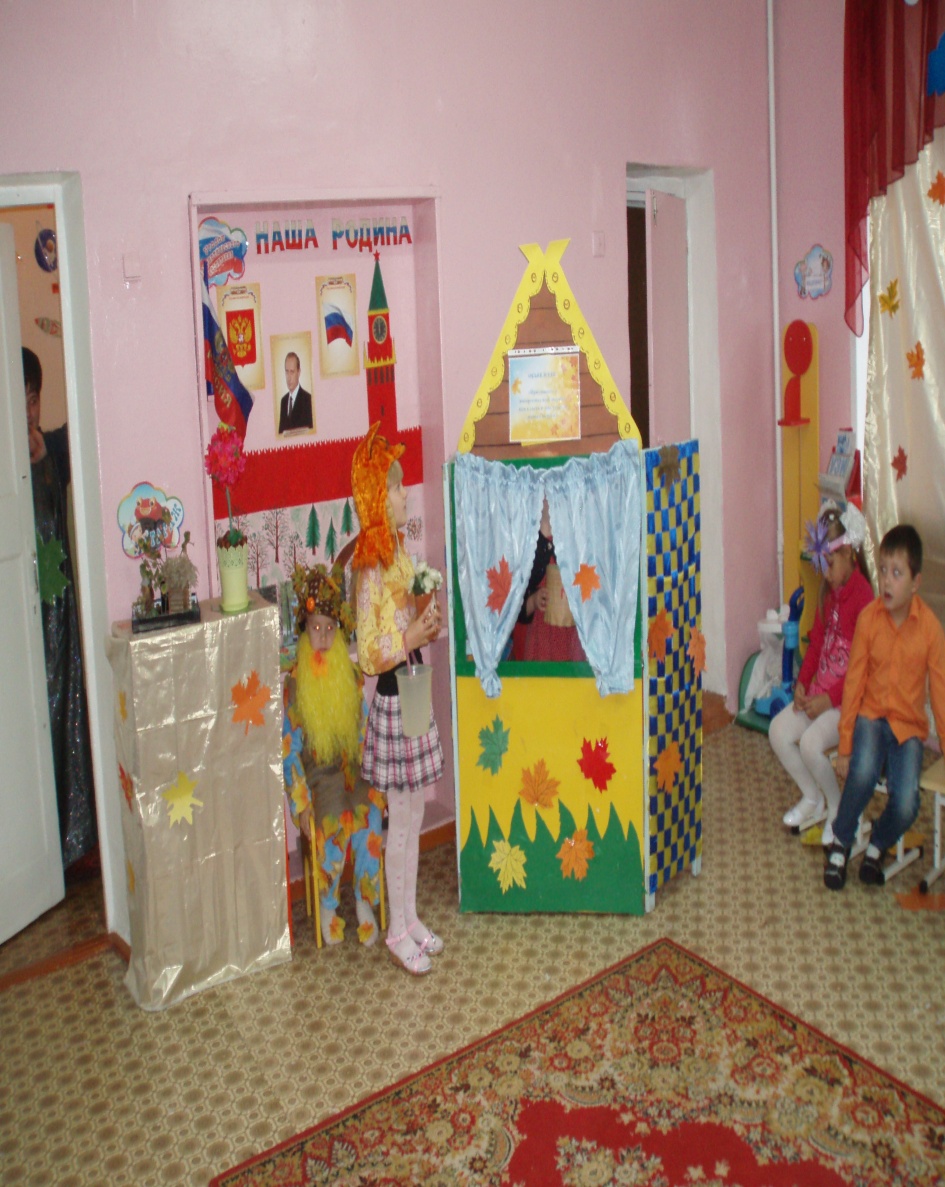 Экологическая викторина
Начало тропы
Станция «Берёза»
Станция«Экспериментальная»
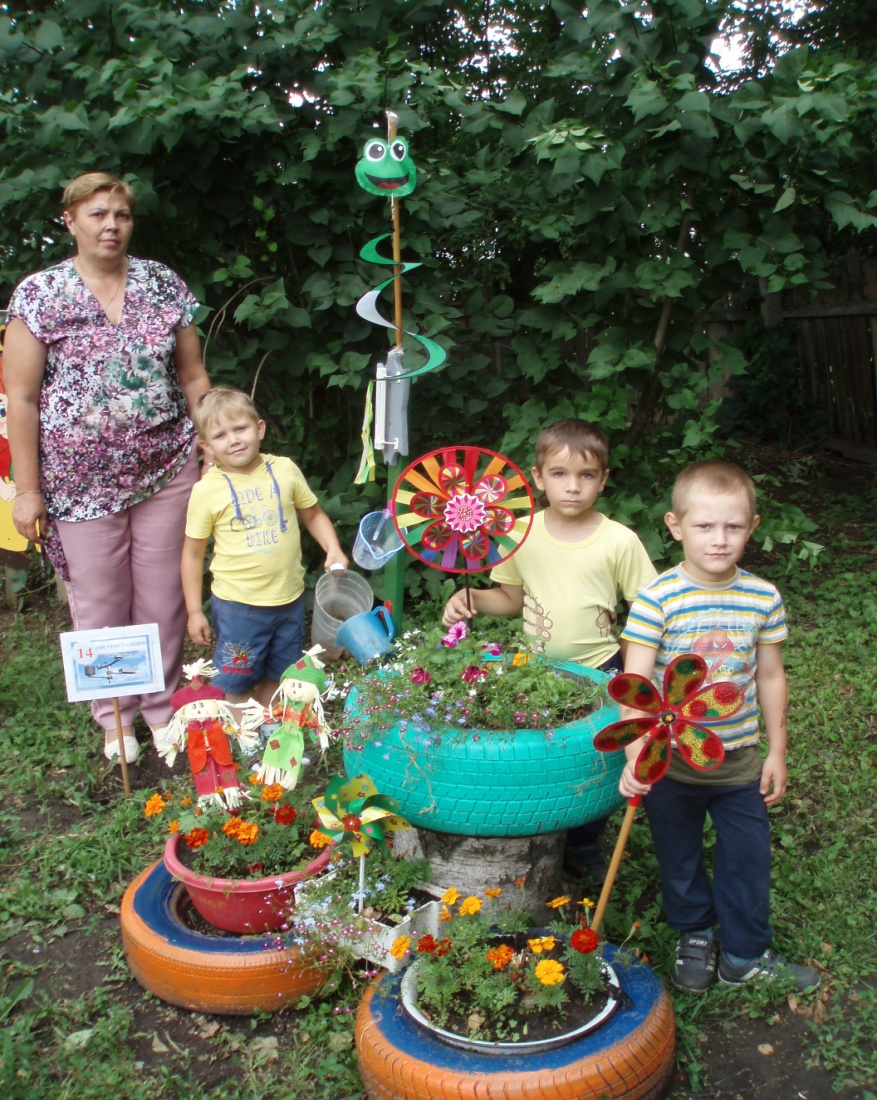 Станция «Птичий Дом»
Станция «Огород»
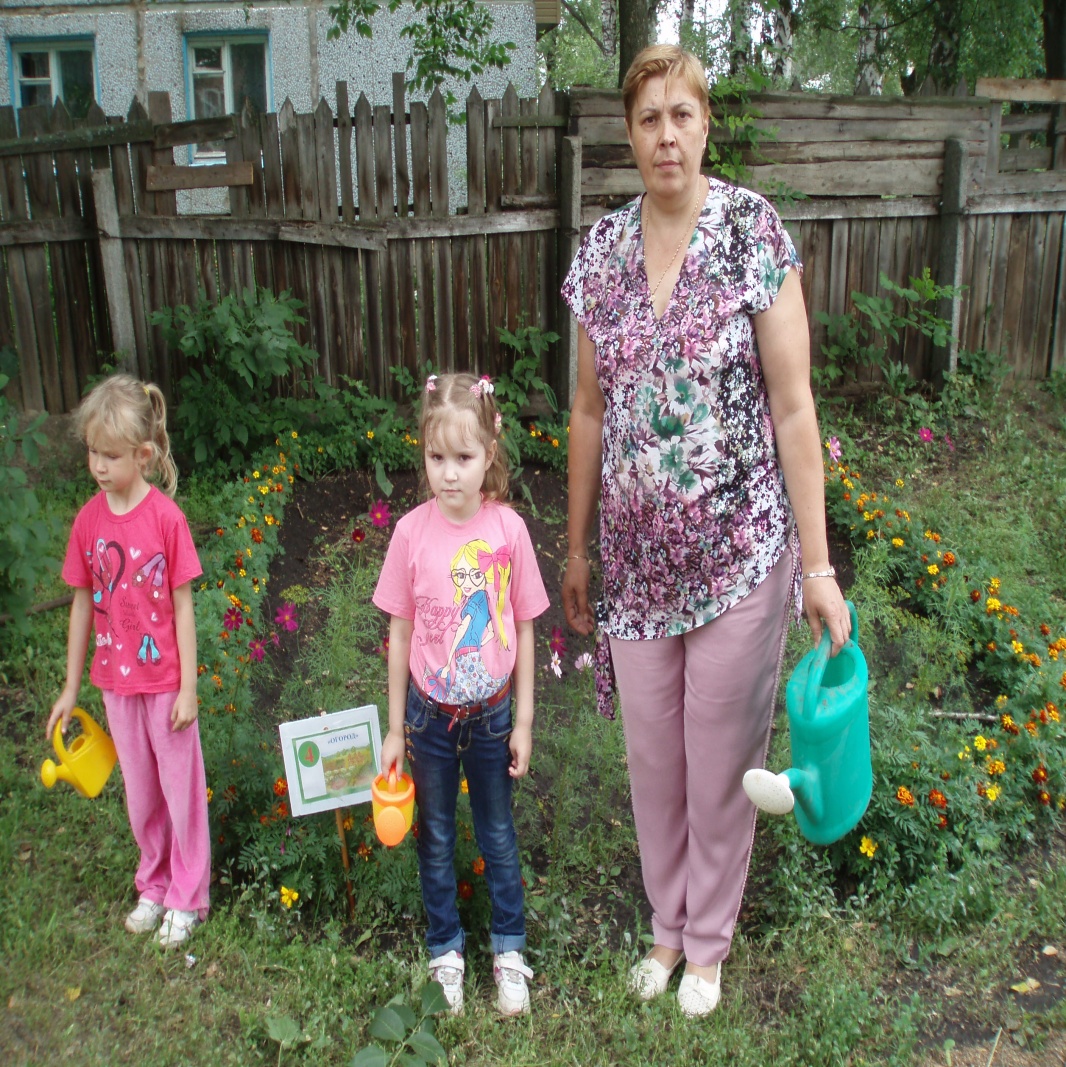 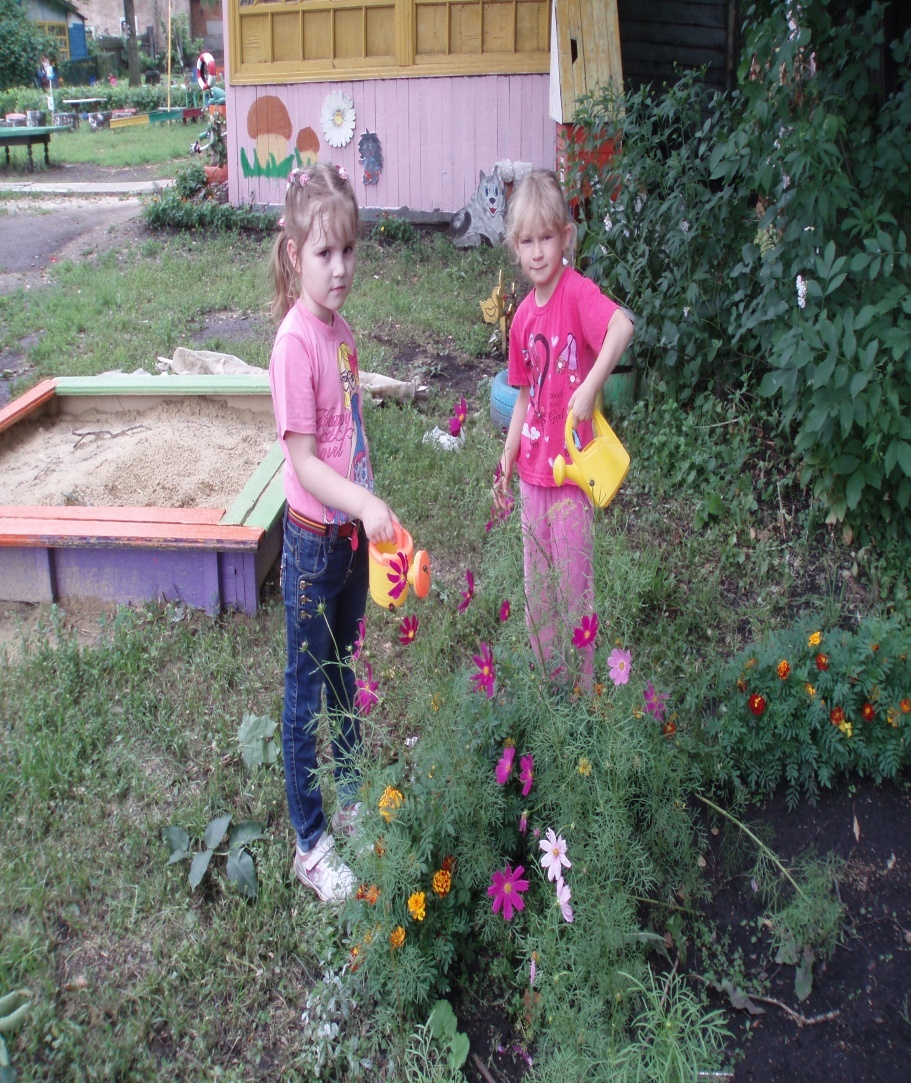 «Дорожка здоровья»
Станция «Луг»
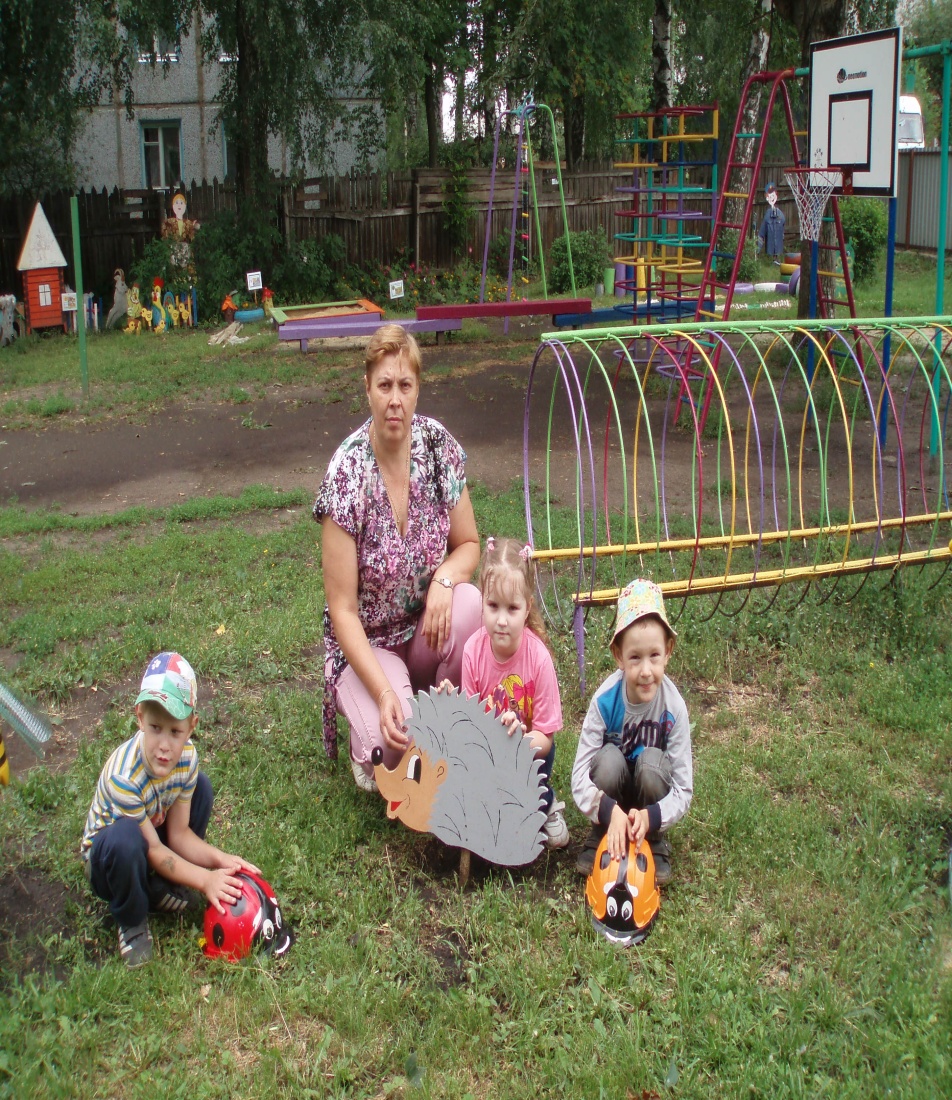 Станция «Наша ферма»
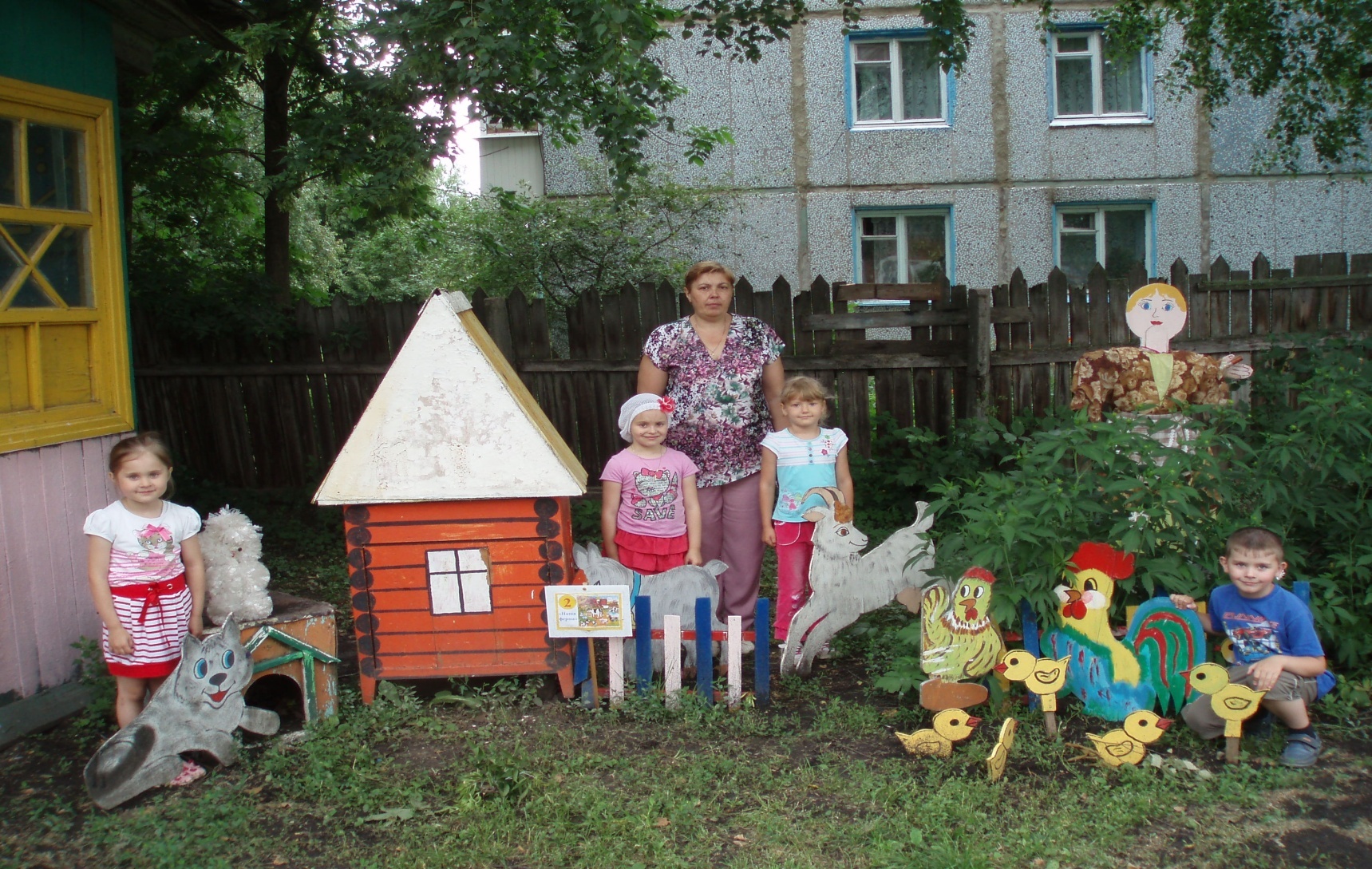 Станция «Цветочная»
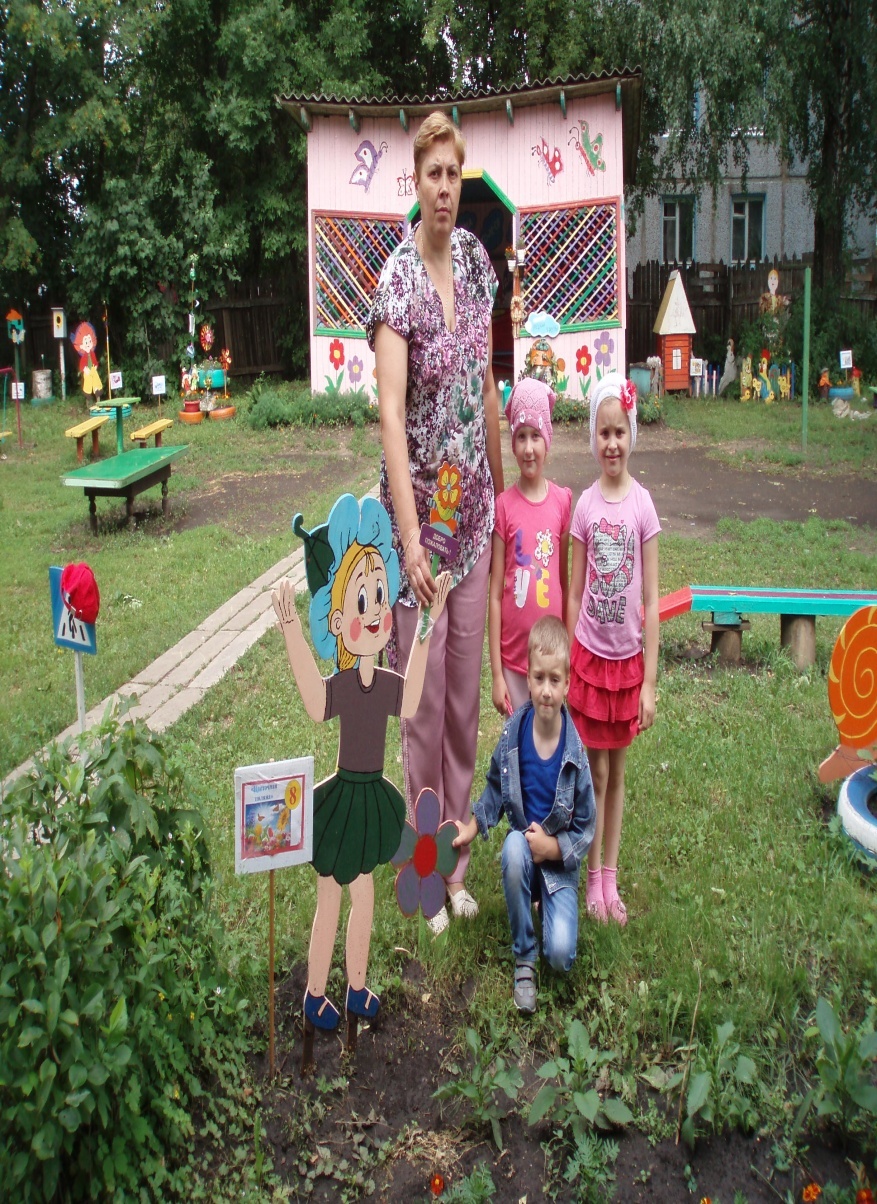 «Готовим салат»
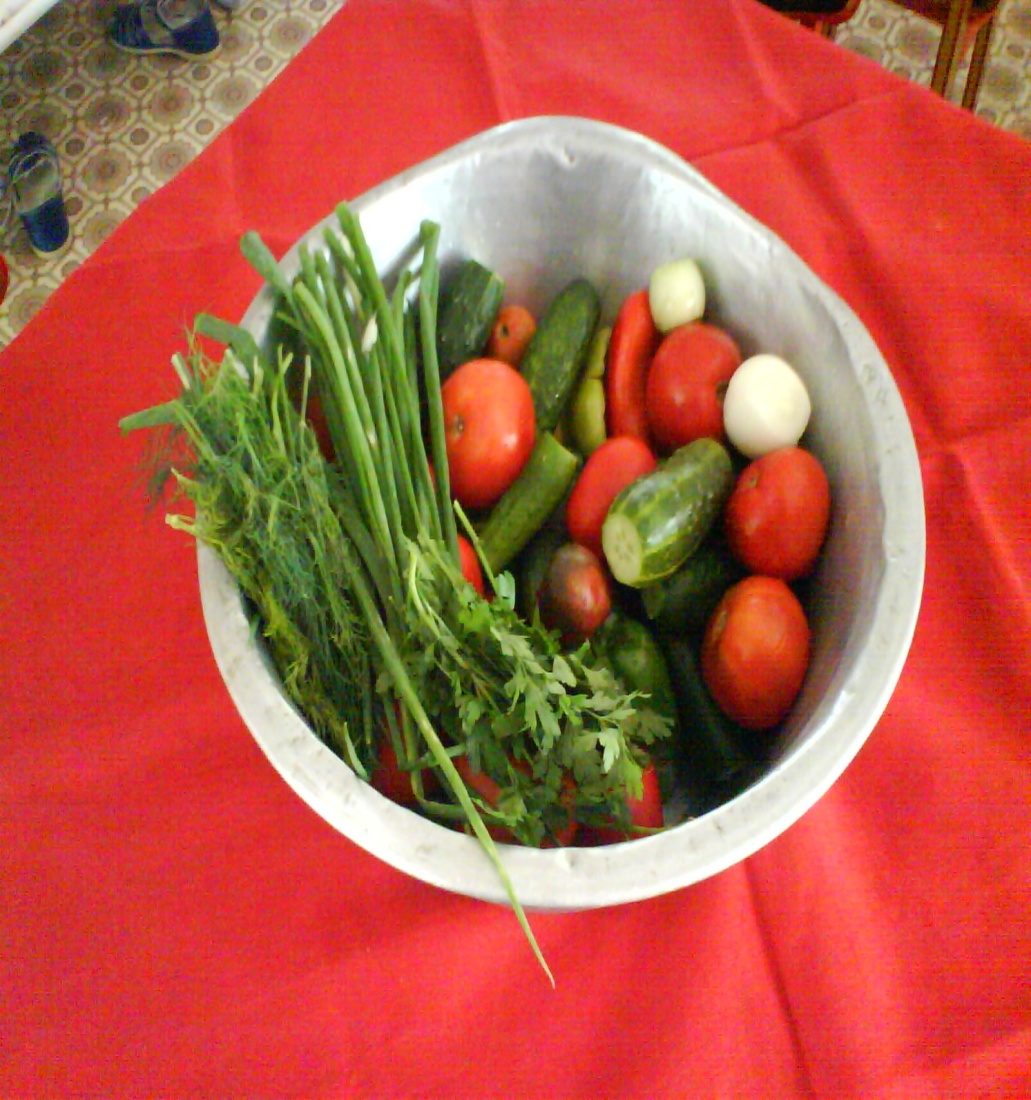 Станция «Водная»
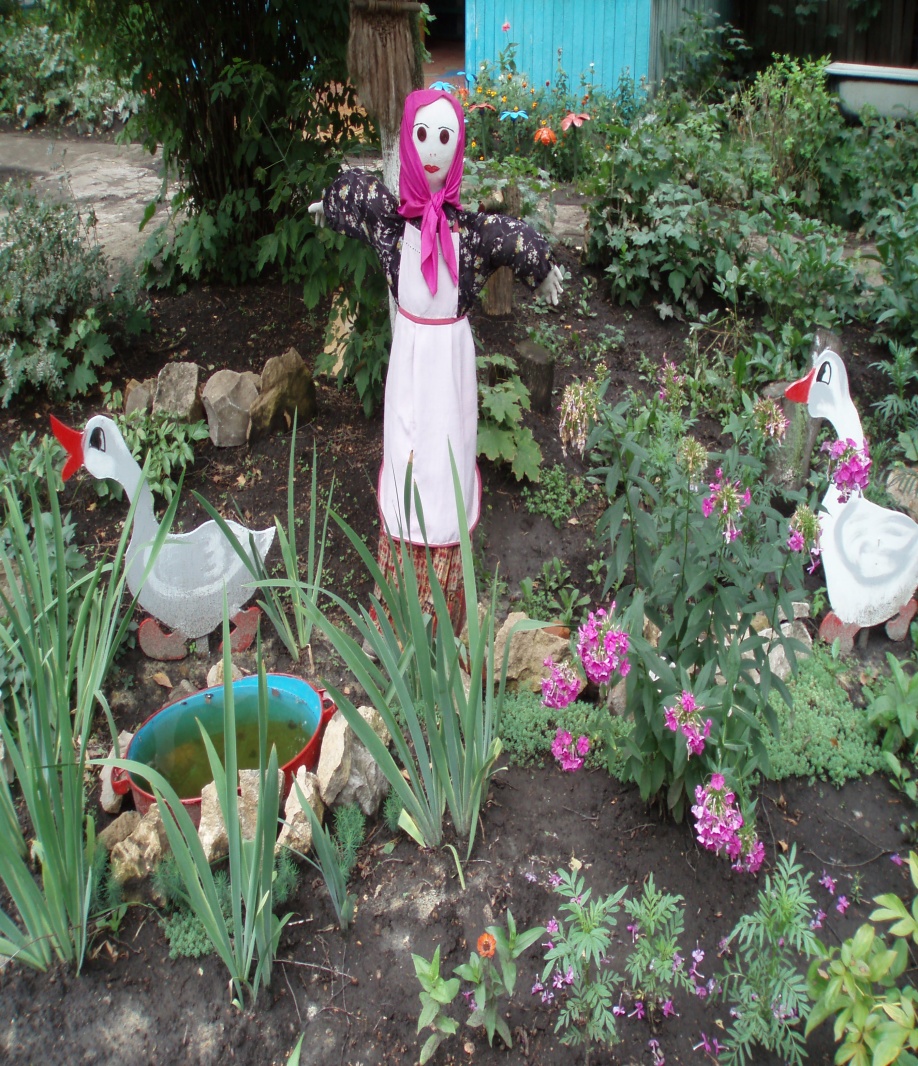